Ղազարոս Աղայան
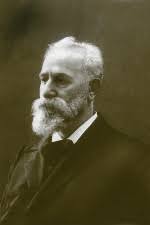 Ղազարոս ԱղայանԻ
Գրող, մանկավարժ, հրապարակախոս, գրական-հասարակական գործիչ 
  Աղայանը գրել է բանաստեղծություններ, հեքիաթներ, վիպակներ:
Նա օժտված էր բնության զարմանալի զգացողությամբ և նկարչի նուրբ դիտողականությամբ: Աղայանի պոեզիայում առանձնանում են «Հիշողություն», «Ճախարակ», «Սերմնացան», «Մանուշակ» բանաստեղծությունները, «Տորք Անգեղ» պոեմը:
Ղազարոս Աղայան
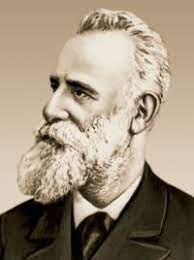 Ղազարոս Աղայանը ծնվել է 1840 թվականի ապրիլի 4 –ին։ 
Ղազարոս Աղայանը սկզբնական կրթությունն ստացել է ծննդավայրում, ապա մեկ տարի սովորել է  Թիֆլիսի Ներսիսյան դպրոցում, այնուհետև զբաղվել ինքնակրթությամբ: Դասավանդել է Ախալցխայի, Ալեքսանդրապոլի, Երևանի, Շուշիի դպրոցներում:
Ղազարոս Աղայան
Աղայանի մանկական բանաստեղծություններից շատերը («Արեգակ», «Առավոտը գյուղում», «Ճախարակ» և այլն) այժմ էլ զարդարում են դպրոցական դասագրքերը: Նրա ամենահայտնի արձակ երկերն են «Արություն և Մանվել», «Երկու քույր» վեպերը:
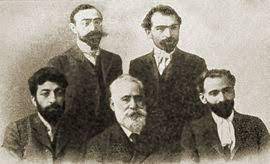 Ղազարոս ԱղայանԻ
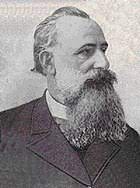 Հայ հեքիաթագրության լավագույն նմուշներից են Աղայանի «Անահիտը», «Արեգնազանը», «Հազարան բլբուլը», «Վիշապին հաղթողը», «Եղեգնուհին»:
 
Աղայանը I–IV դասարանների համար կազմել է «Ուսումն մայրենի լեզվի» դասագրքերը. նրա կազմած այբբենարանով շուրջ 40 տարի դասավանդել են հայկական դպրոցներում: